Industry Feedback Roundtable
Welcome
Today’s Agenda
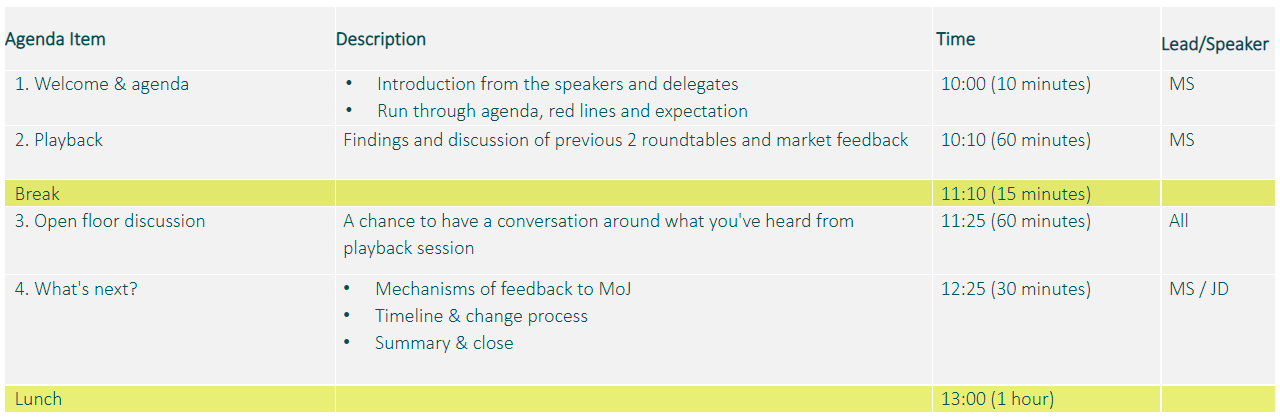 2
Where we are…
First, a recap
3
Motor injury claims year on year – market level
Jan/Feb 2020
Covid effect
May 2021
OIC launches
31/5/2023
4
Monthly claim volumes
There is a consistent comparison of 3 in 4 cases going into the OIC portal. CPL will continue to see new claims based on value limits (£5/10000 thresholds) and for OIC carve outs e.g. pedestrians/cyclists/minors.
31/5/2023
5
[Speaker Notes: NEED CPL]
Snapshot status
Pending new/liability decision: A new claim pending entry or awaiting a liability decision to be made
Liability Denied: A claim where liability for the accident has been denied
Awaiting Medical Upload: Status achieved as liability admitted, waiting on the medical to be uploaded
Active Negotiation:  Claim presented and being actively negotiated – offer flows/causation/ losses
Claims Exiting: A claim that is no longer in the portal
Settled Cases: This means cases where settlement has been agreed and paid to the claimant
31/5/2023
6
Settlement Volume & Lifecycle
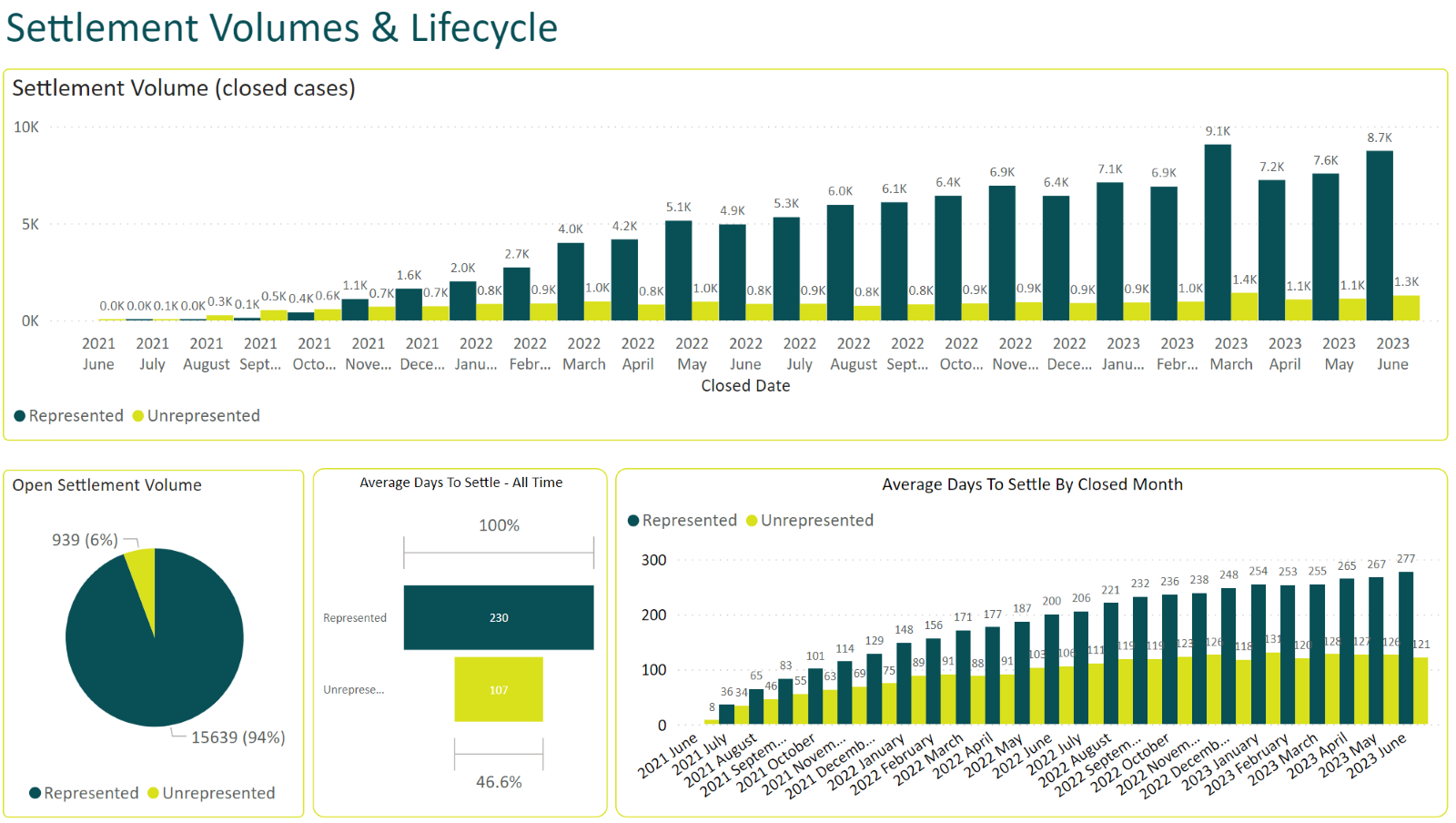 7
Snapshot status – a detailed view
A snapshot is exactly that – a moment in time. The data in the system moves constantly with over 500 users routinely transacting within the portal. The illustration used below highlights how a cohort of c100,000 claims in April 2022 which have progressed in the portal over time. They are not “stuck”, they move towards negotiation, settlement or exiting as soon as the medical is shared and the case presented. We have already started to triangulate this data to better understand throughput and how it changes over time.
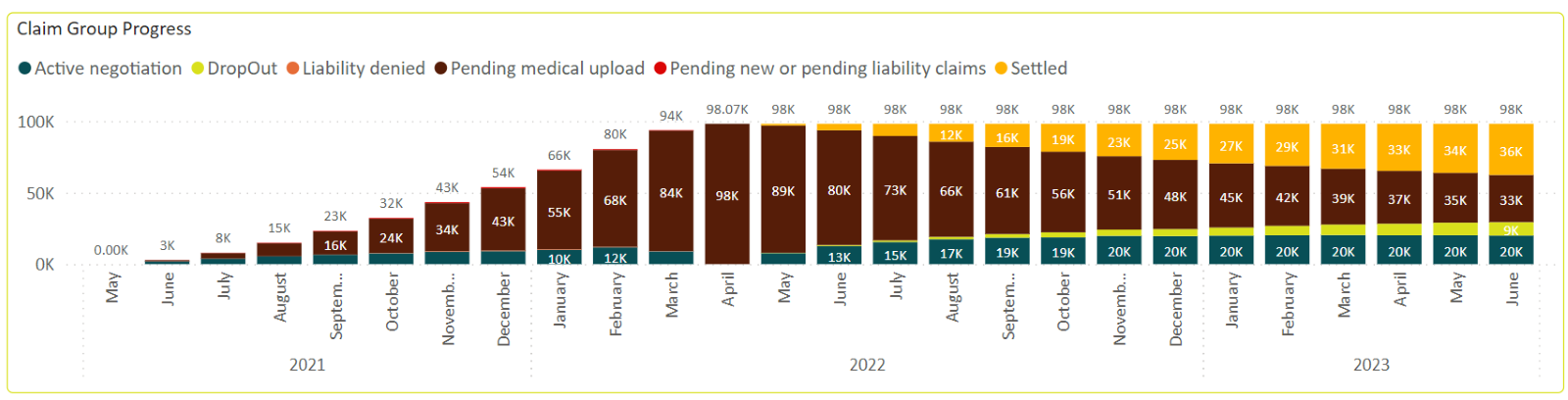 31/5/2023
8
Feedback ...The big themes
05/07/2023
9
OIC Help Hub
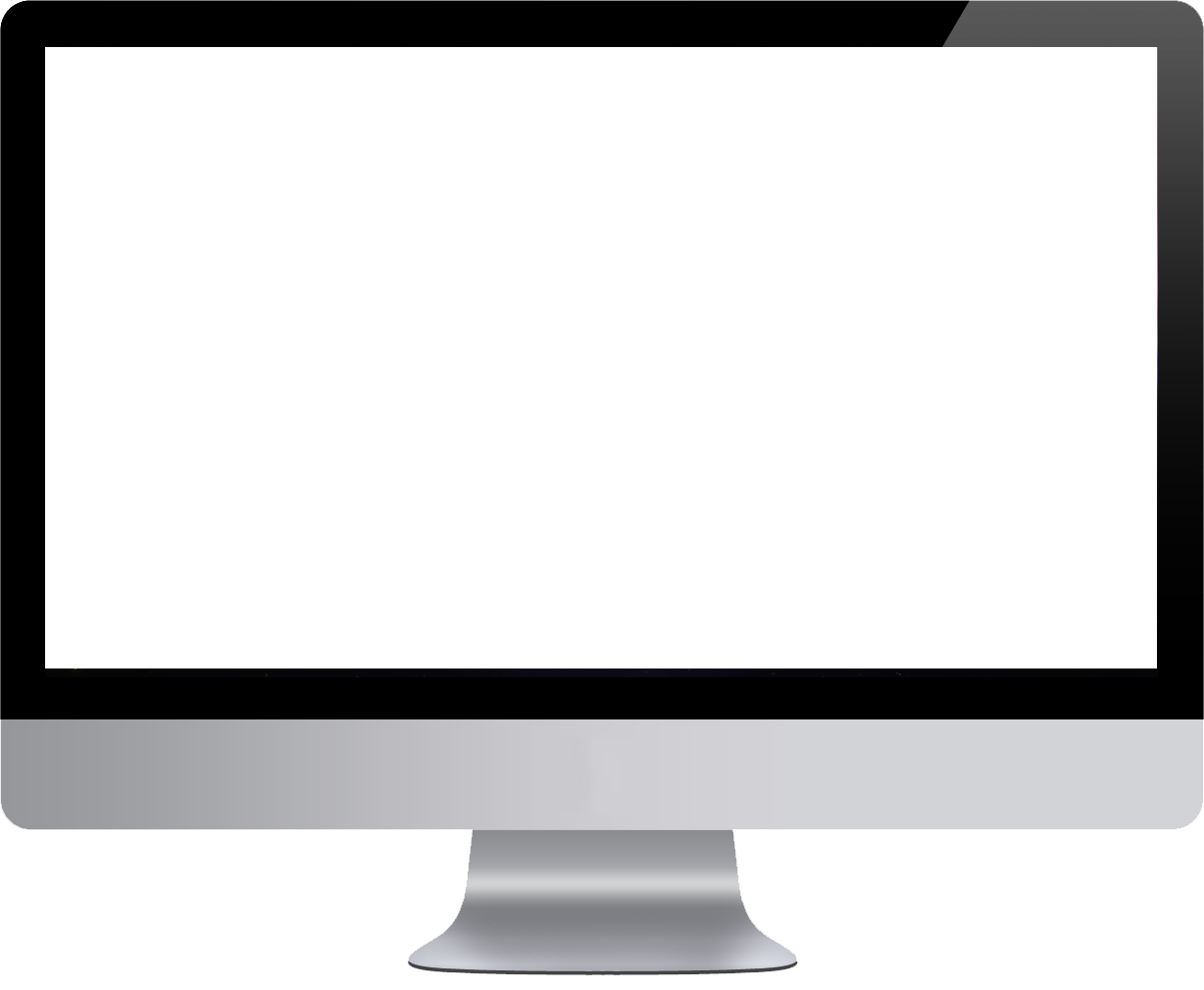 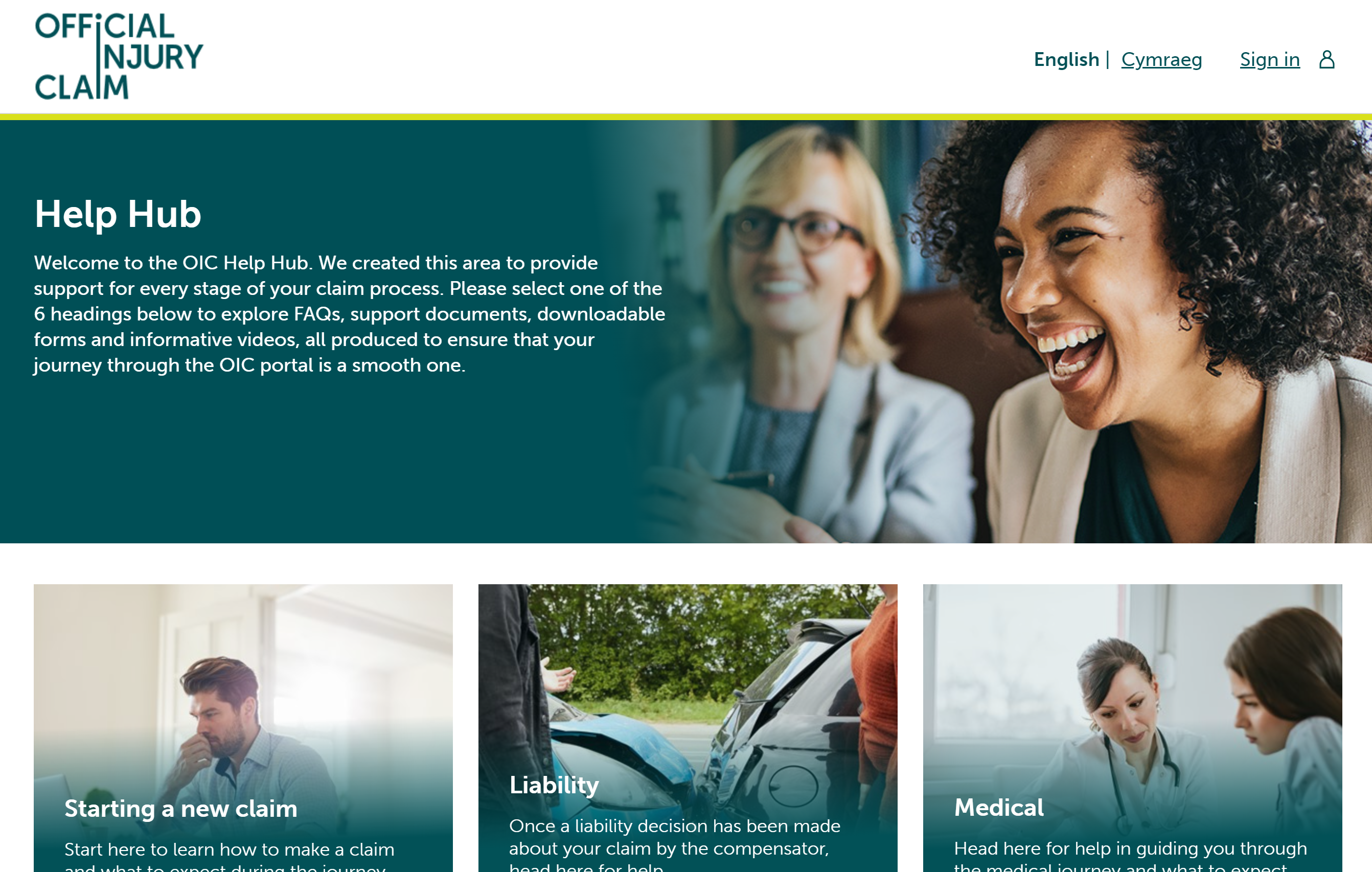 Visit our Help Hub and explore the content available here: www.officialinjuryclaim.org.uk/help-hub
10
Previous Feedback
Here are the high-level themes taken from across the previous claimant and defendant roundtable sessions:
Medical journey should be similar to LIP (Litigant in Person) to ensure timely medicals and transparency
Improve transfer process between compensators and TPAs (third party administrators)
Consider issue with going to court multiple times on the same claim
Improve the claimant’s journey when liability is disputed
Permit recoverable counsel fees
11
Time to refresh
Let’s take a break
12
Open Floor
13
What's next?
14
Power BI embedded
See what we see…as we see it
15
Data quality
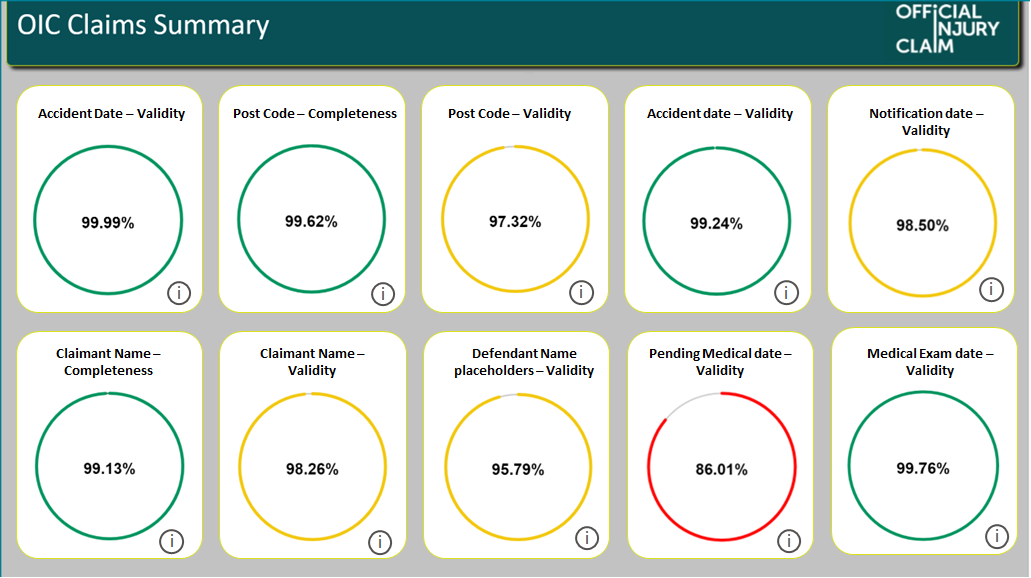 16
2024 plan & release cadence
The cadence of a code release drop at 6 monthly intervals has been adopted since Nov 2021. Code dealing with a primary limitation count down releases in November 2023. Beyond that there are currently no significant new releases in the pipeline. We will continue with a regime of bug maintenance and small releases. We are presently considering moving to one code drop in 2024 and intend to reach out to the API community to discuss that.There is a natural tension between change and enhance (and funding) vs stasis.
17
Industry Feedback Roundtable
Thank you